Открытый  урок
Благодаря  восприятию  прекрасного  в  природе                   и  искусстве  человек открывает  прекрасное   в   самом  себе.                             В.А. Сухомлинский
Создание  условий  для  развития  самостоятельно  мыслящей творческой  личности  с  ярким образным  и  ассоциативным  мышлением.
Что вызывает радость?
А  что  вызывает отрицательные эмоции?
солнце
счастье
друзья
день
рождения
любовь
обман
неудача
холод
разлука
смех
радость
смерть
урок
грусть
встреча
разочарование
слезы
печаль
семья
проигрыш
подарок
ненастье
улыбка
одиночество
зимние забавы
ложь
веселье
лето
каникулы
Одна половинка  окна  растворилась, 
Одна  половинка  души  показалась.     
 Давай-ка  откроем  и  ту  половинку,    
И  ту  половинку  окна!     М. Цветаева
Об  этой  жизни
Знать все хотелось  бы  мне -
Мир   интересен!
Самые настоящие чудеса!
Особое  зрение  поэта:   способность  видеть  чудеса
                                        способность  удивляться   миру
                                        способность  делиться…
          своими   ощущениями, впечатлениями,  чувствами,
                                 переживанием  прекрасного.
Упала  звезда,
Загадала  о  нас  —  и...
Желанье   сбылось!
Прочитайте замечательные строки. 
Подумайте, какие образы созданы?
Отгадайте анаграмму.
G П N V О R D Э W З G Y И S S Я
Поэзия

1. Словесное художественное  творчество,                   в  основном  стихотворное.
2. Стихи, произведения, написанные стихами.                    (энциклопедия  Кирилла  и  Мефодия)
Развивайте   душу, 
              открывайте  сердца!
Я Z X П Y U О W W Н G G И L L Я
ТЕМА  УРОКА:
Японская  поэзия.  Трехстишия -
Хокку  (хайку).
Обобщение.
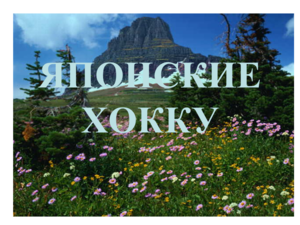 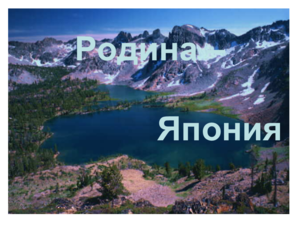 - Что  вы  знаете  об  этой удивительной  стране  Японии ?
Уродливый    ворон –




               И он прекрасен на первом снегу
                           В  зимнее  утро!   (Басё)
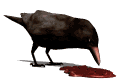 Образ – это след какого-то предмета в нашей              душе
Контраст - резко выраженная противоположность черт, качеств, свойств человеческого характера, предмета, явления;  литературный  прием.
Всё, что странно и непонятно, необязательно должно быть скучным и неинтересным.
Главное в  хокку  –  намёк.   Автор намекает  на что-то, а  мы суметь должны его понять, почувствовать.
Мацуо  Басё
(1644 - 1694)
"Осень   пришла!" -
Шепчет   холодный   ветер
У   окна   спальни.
Странник! - Это слово 	
Станет  именем моим
Долгий дождь осенний…
Строение  хокку
1.  Первая строка дает информацию, которая тут же рождает в голове читающего картину.
2.  Вторая строка дает дополнительную информацию к первой картине и возникает фраза.
3.  Третья строка  часто бывает  очень неожиданной, связана с первыми двумя  не логически,  а  по  ассоциации.
Искусство писать хокку — это прежде всего умение сказать многое в немногих словах.
Японская поэтика учитывает встречную работу мысли читателя. Так удар смычка и ответное дрожание струны вместе рождают музыку.
Хокку, или хайку (начальные стихи) - жанр японской поэзии:
Философское  стихотворение
Особенности
хокку
Стихотворение о природе
Трехстишье, состоящее 
из 17 слогов с  чередованием 5-7-5
Нет рифмы,
ударение роли не играет
Хокку  не  должно  звучать
законченным  предложением.
- Найдите   хокку

1. Уж тает снег,
бегут ручьи
в окно повеяло весною…
                                         (А.Н.Плещеев)
 2. Лед растаял в пруду,
и снова зажили дружно
вода с водою.                      
                            (Басё)
Подумайте  и  проведите  линии  соответствия
Задание №2
1.Чужих меж нами нет!
Мы все друг другу братья
Под вишнями в цвету.
На родине всё дорого, достойно любования и любви.
2.В стране моей родной
Цветёт вишневым цветом
И на полях трава.
Ничего вечного в жизни нет, всё меняется, на смену старому идёт новое.
3.«Вишни, вишни цветут!» -
И об этих старых деревьях
Пели когда-то.
Любование красотой делает людей ближе,  вражда забывается.
Проверьте :
Задание №2
1.Чужих меж нами нет!
Мы все друг другу братья
Под вишнями в цвету.
        1. Любование  красотой делает людей ближе, вражда забывается.
2.В стране моей родной
Цветёт вишневым цветом
И на полях трава.
         2. На родине всё дорого, достойно любования и любви.
3.«Вишни, вишни цветут!» -
И об этих старых деревьях
Пели когда-то.
         3. Ничего вечного в жизни нет, всё меняется,
На  смену  старому  идёт  новое.
«В   соавторстве»
За ночь вьюнок обвился
Вокруг бадьи моего колодца.
У соседа воды возьму

                  Выберете вариант ответа:
             1.Скоро  появится  стрекоза.
        2.У  соседа  воды возьму.
     3.Всюду  поют  цикады.
Проба  пера.
Подумай  и  сочини.
Предлагаю  варианты, выбери   и   продолжи.

Выпал  первый  снег…
2) Утро  зимнего  дня…
3) Роса…
4) Время  бежит…
                                            (5 мин)
помогает
развить
нестандартное
мышление
Учит  азам поэзии
ЧТО ДАЁТ
ИСПОЛЬЗОВАНИЕ
ПРИЁМА
«ПРОБУЕМ
ПИСАТЬ
ХОККУ»?
Помогает  узнать
об  учащемся, его
состоянии
Повышает
самооценку
(особенно у слабых
учащихся)
Этот  приём
может показать,
как дети
воспринимают
окружающий мир
Позволяет  оценить
понял ли ученик
изученное понятие,
процесс или явление
Урок идёт.
Задумались как тихий ветерок,
В движенье только ручка!
(переводчик японской поэзии
Соколова-Делюсина)
Слово  для  вручения грамот за участие  в  городском  литературном  конкурсе…
Ребята  хорошо  осознали,  что  в   
японском  трёхстишии  собрана  вся  суть японской культуры.  Очень  постарались!
Поздравляем!
Японская  народная  мудрость гласит :
Всматривайтесь в привычное –
И вы увидите  неожиданное.
Всматривайтесь в некрасивое–
И вы увидите  красивое.
Всматривайтесь в простое-
И вы увидите сложное.
Всматривайтесь в частицы-
И вы увидите целое.
Всматривайтесь в малое-
И  вы увидите великое.
Всматривайтесь!
Вслушивайтесь!
Чувствуйте!
Вчитывайтесь!
Не  проходите мимо  прекрасного!
Кобаяси Исса (1763-1827)
          Наша жизнь - росинка. Пусть лишь капелька росы Наша жизнь , и   все  же...
Р  Е Ф Л Е К С И Я
Что  вас,  ребята,  больше   всего затронуло  в  ходе  урока?
Какая  струна  вашей  души  особенно  звонко  сегодня  пела?
Кто  и  что  остались  в  памяти?
Домашнее     задание :
- Я предлагаю вам почитать стр. 96-98  и  подумать над  прочитанным.
Желающие  ребята   могут  даже  выучить стихотворение                 по  выбору  наизусть.
Можно  проиллюстрировать.    
  А   на   следующем  уроке   литературного   чтения                мы  с вами  более детально поговорим  о  нём.  Согласны?
Спасибо за урок!
Для  наших  гостей
Жанр   книги:      Публицистика
Пятнадцатый камень
Сада  Реандзи 
Цветов В. Я.
Всеволод Овчинников
 
   «Ветка сакуры»
В. А. Пронникова  и  И. Д. Ладанова “Японцы”.  Сто  японских  пословиц  и  поговорок.
Бог  живет  в  честном  сердце.
Искренность  –  драгоценное качество  человека.
Сад  расходящихся  хокку
Здесь пишут хокку. Всего в саду растет 50033 хокку  (список пополняется постоянно).  Если Вы не уверены, что знаете правила игры, прочитайте Предисловие.
Если с хокку все понятно - японское изобретение со старинной родословной, то Сад - это уж новация интернетовской эпохи. Правила передвижения по Саду просты :
Вы можете написать хокку, используя в качестве первой строчки последнюю или в качестве последней строчки - первую строчку любого из уже имеющихся в фонде трехстиший.
    Ничто - кроме  Вашей  скромности - не ограничивает Вас в выборе тем  и выражений.                                       Программа  только  контролирует  количество  слогов в Вашем  хокку.   Источники   в   Паутине :                    http://iyokan.cc.matsuyama-u.ac.jp/~shiki/Start-Writing.html    http://www.faximum.com/aha.d/haidefjr.htm         ttp://www.mlckew.edu.au/departments/japanese/haiku.htm      http://www.art.unt.edu/ntieva/artcurr/japan/haiku.htm        http://www.ori.u-tokyo.ac.jp/~dhugal/davidson.html            http://www.ori.u-tokyo.ac.jp/~dhugal/haikuhome.html       http://www.zplace.com/poetry/foster/wazhaiku.html
Золотая   ветвь
Конкурс  детских  творческих  работ в  жанре  японской  поэзии .                              
Цели  и  задачи конкурса:  Выявление и поддержка творчески одаренных детей. Знакомство с культурой Востока, попытка освоения новых художественных форм.  Воспитание уважения, интереса к культуре других стран и народов.                                                                                                                              Критерии оценки работ.  Соблюдение количества строк и характера рифмы;   Соблюдение традиционной тематики;  Яркость художественного образа, индивидуальность стихотворного мышления.
Пример:  Напишите  хокку  по заданной  последней строке... Не  так, как  всегда…
P.S. :  
               Хайга
Хайга – особый вид искусства,  соединяющий в себе          в единое целое  поэзию, каллиграфию и живопись или  фотографию.